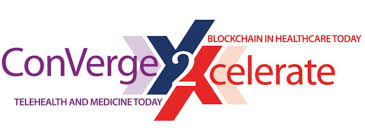 Blockchain & Belief Systems in HealthcareOctober 2018@johngbass, @HashedHealth
CONFIDENTIAL | HASHED HEALTH 2018
1
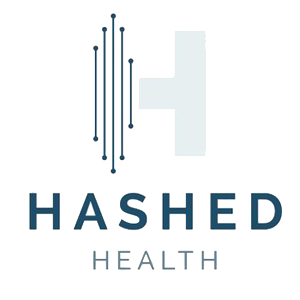 Disclaimers & Hashed Context
Thesis: 
Protocol-agnostic
B2B before B2C
Community Development + Market Development + Product Development
Built on Learning / Experimentation
Belief that Costs Are Not Sustainable

Enterprise Clients
Providers
Payers
Non-Profits
Federal
State
Technology Vendors
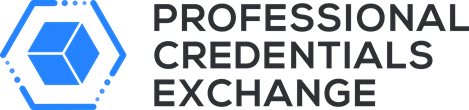 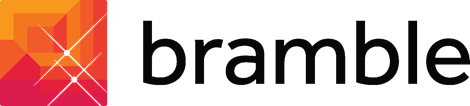 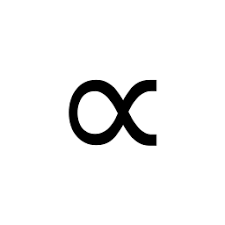 proportional.io
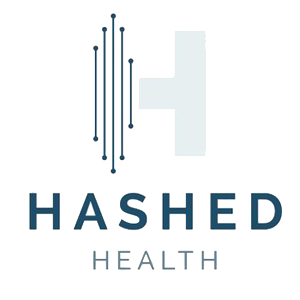 Context: “Blockchain” & DLT
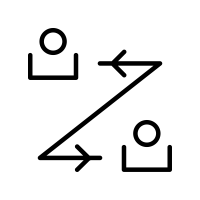 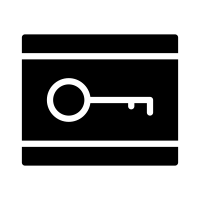 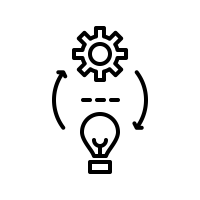 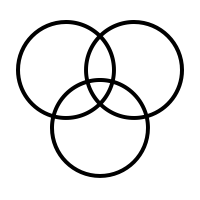 [Speaker Notes: DLT is like blockchain’s less disruptive little brother]
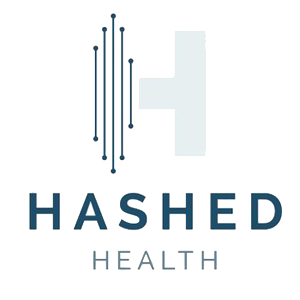 What Do You Value?  What Are You Solving?
censorship resistance,
privacy, 
permissioning, 
throughput,
payload,
data elements,
scalability,
business model constraints,
governance constraints,
…
DLT
Private, Permissioned
Blockchain
Open & Decentralized
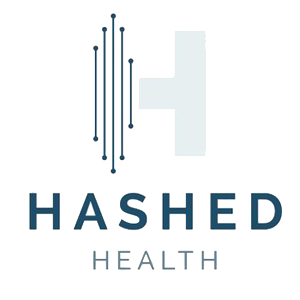 The Internet of Value
Gartner:  $3T by 2030
Digital Assets = Value Instruments

Governance = Rules By Which Assets Markets Are Operated, Assets Created / Exchanged
Mass coordination / collaboration
Open source
More resilient
Less fragile
CONFIDENTIAL | HASHED HEALTH 2018
5
[Speaker Notes: Vs closed proprietary systems and business models
Inherently more efficient, effective, sustainable, equitable way to innovate in healthcare]
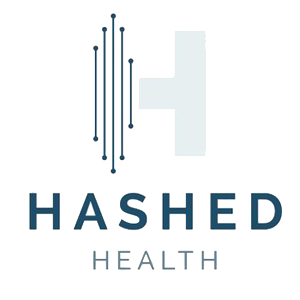 Blockchain Belief Systems
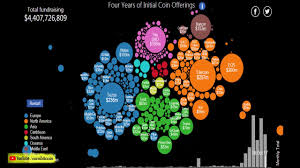 6
[Speaker Notes: Bitcoin- a bundle of pre-existing tech brought together to solve the problem of “trusted intermediaries.”
Tezos- community voting
DFINITY- retroactive changes
Ocean- reputation / staking
Next gen DAOs: Aragon, DigixDAO]
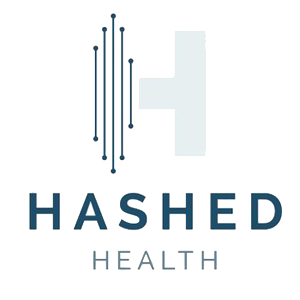 Belief Systems in Healthcare
Network Governance 
Degrees of Trust, Transparency, Incentive Alignment

Broad Examples in Health:
Behavioral Economics
Value-Based Care
Impact Bonds / Outcomes Based Financing
Self-Sovereign Identity
Community-Owned Infrastructure
7
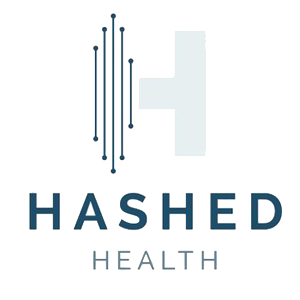 Healthcare: Working As Designed
Corporate-Focused / Data-Focused
Transactions.
Lacks Consumer Choice. 
Irrational Pricing. 
Less Competition. 
Massive Infrastructure Bloat. 
Massive Administrative Burden.
 Development on Silo’d Systems.
Hacks & Privacy Concerns.
The Big Problem: Prices & Cost
>$5.7T by 2023
18% of GDP in 2018
1/3 Administrative Waste
10/24/18
CONFIDENTIAL | HASHED HEALTH 2018
8
[Speaker Notes: As we approach 20% of GDP
As we hear stories of abusive behaviors where, in some ways, corporations compete with consumers
The opportunity to introduce new belief systems rises.]
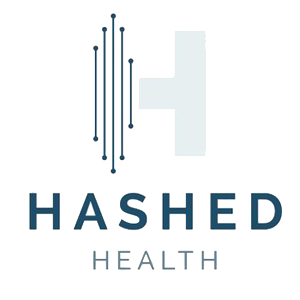 Healthcare Blockchain: 2018 Market Applications
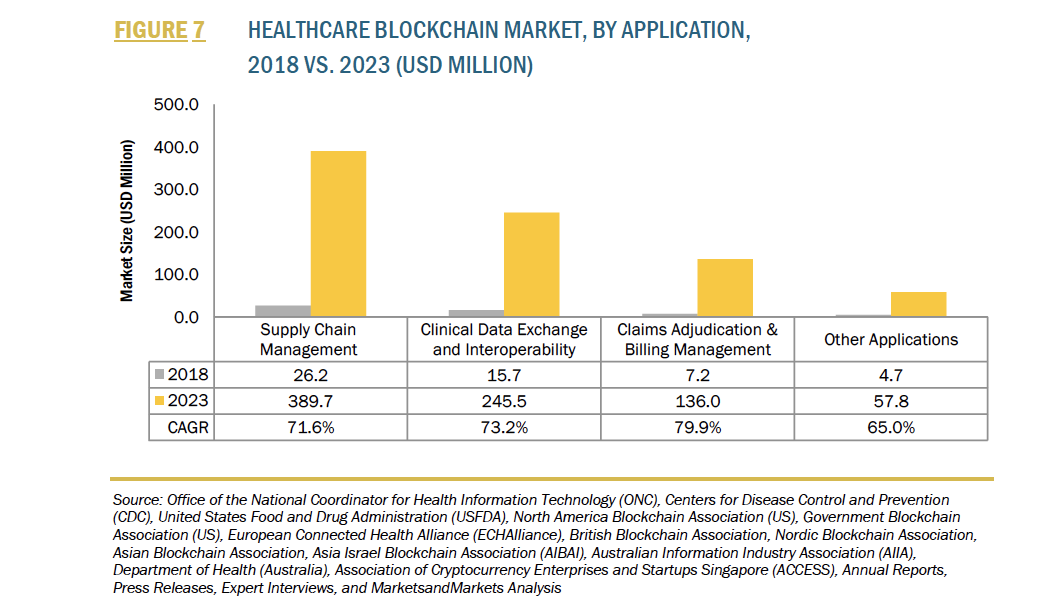 Trend
B2B
DLT
Corporate Governance / Belief Systems
Solve Problems
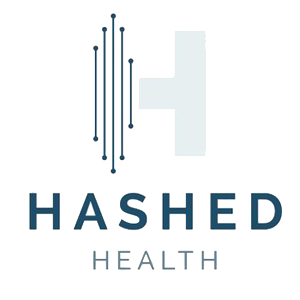 Governance Opportunities & Challenges
Technical Model
Business Model
Finding this is hard
but rewarding.
Governance Structure
(Belief Administration,
Value Accrual)
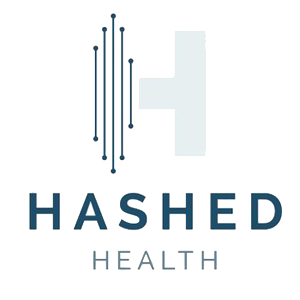 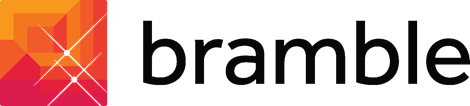 Technical Model
Business Model
Governance Structure
(Belief Administration,
Value Accrual)
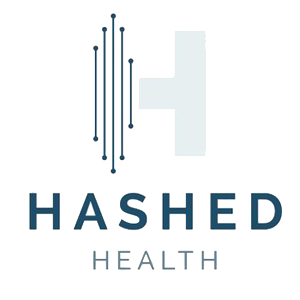 proportional.io
Technical Model
Business Model
Governance Structure
(Belief Administration,
Value Accrual)
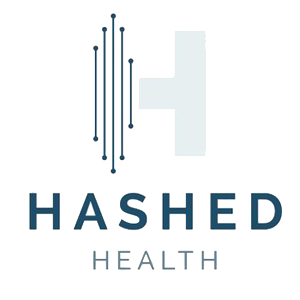 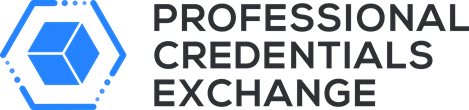 Technical Model
Business Model
Governance Structure
(Belief Administration,
Value Accrual)
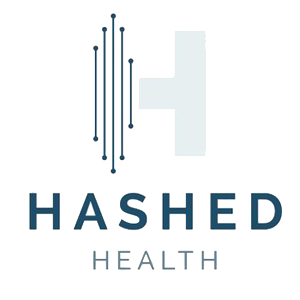 Governance As The Last Mile
Technical Model
Business Model
Governance Failure: 340b
Governance Structure
(Belief Administration,
Value Accrual)
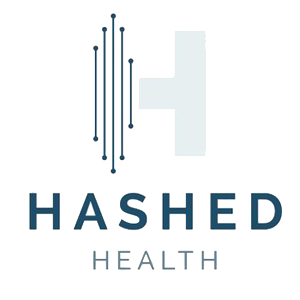 The Power of Belief Systems in Healthcare
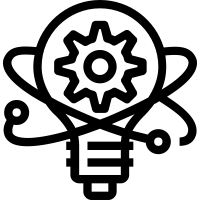 [Speaker Notes: This technology is here and is not going away.  It is likely to change healthcare.  It may disrupt some businesses. Unclear which, so it’s smart to get in the game.

Reason for this disruptive potential lies in the concept of embedding trust & belief systems in the software. Doing this allows us to re-think value chains.  Creates a new substrate for development of market level solutions.  Enables new business models. Introduces new actors and new jobs.

Honored 
Happy to answer questions.]